Médecines en Afrique, entre tradition et modernité
Expérience de l’intégration des cours de Médecine traditionnelle dans la Faculté de Médecine de l’Université Notre-Dame du Kasayi

Don Jethro MAVUNGU, Assistant U.Ka
				          Doctorant Ulg
Ir Charlot MIKOBI, Chef de travaux U.Ka
1
1. Introduction
En  RDC

Dans chaque village, il y a au moins un guérisseur.  

Dans les contrées rurales, chaque famille voir chaque adulte a une expérience thérapeutique sur au moins une plante.
Cassia alata
2
2. Cours de Médecine traditionnel
1997 
Intégration de la MT dans la Faculté de Médecine

Objectif éducationnelle
Appréhender les 2 approches thérapeutiques (traditionnelle et conventionnelle)
Cassia alata en floraison
3
2. Cours de Médecine traditionnel (2)
Répartition des cours au départ
2ème Graduat SBM : Les  sources des médicaments
3ème Graduat : La validation de l'information thérapeutique (recherche et statistiques)
1er Doctorat : La Médecine traditionnelle et Obstétrique
2ème Doctorat : La Phytodiététique
3ème Doctorat: La Législation et l’organisation de la MT dans les SSP en RDC
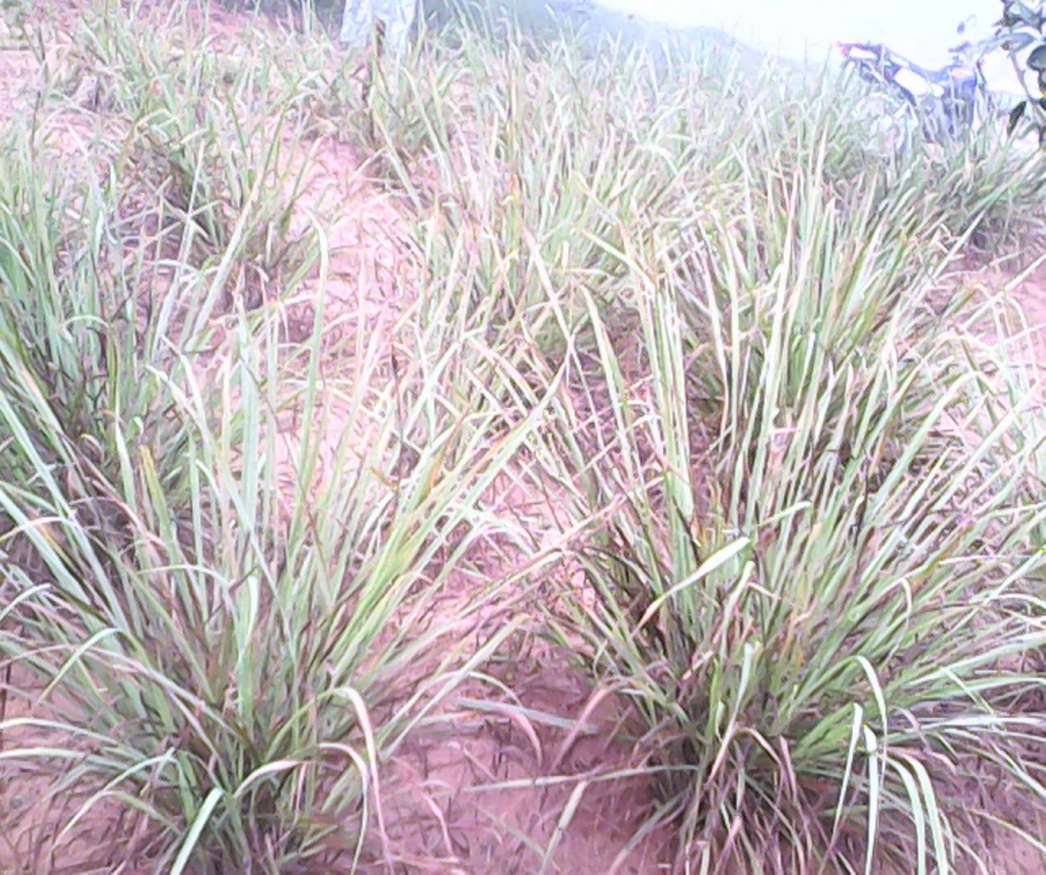 Cymbopogon citratus
4
2. Cours de Médecine traditionnel (3)
Actuellement

Tous les modules se donnent en 3ème doctorat : Phytothérapie et Médecine traditionnelle.

Partie pratique : enquête de terrain
Tephrosia vogelii
5
3. Perception des Médecins en milieu rural
Les deux médecines sont complémentaires 

---> Référence de certains cas aux tradipraticiens ( inceste, etc.)
Aloe vera
6
4. Projet de sauvegarde et de domestication de 30 plantes médicinales
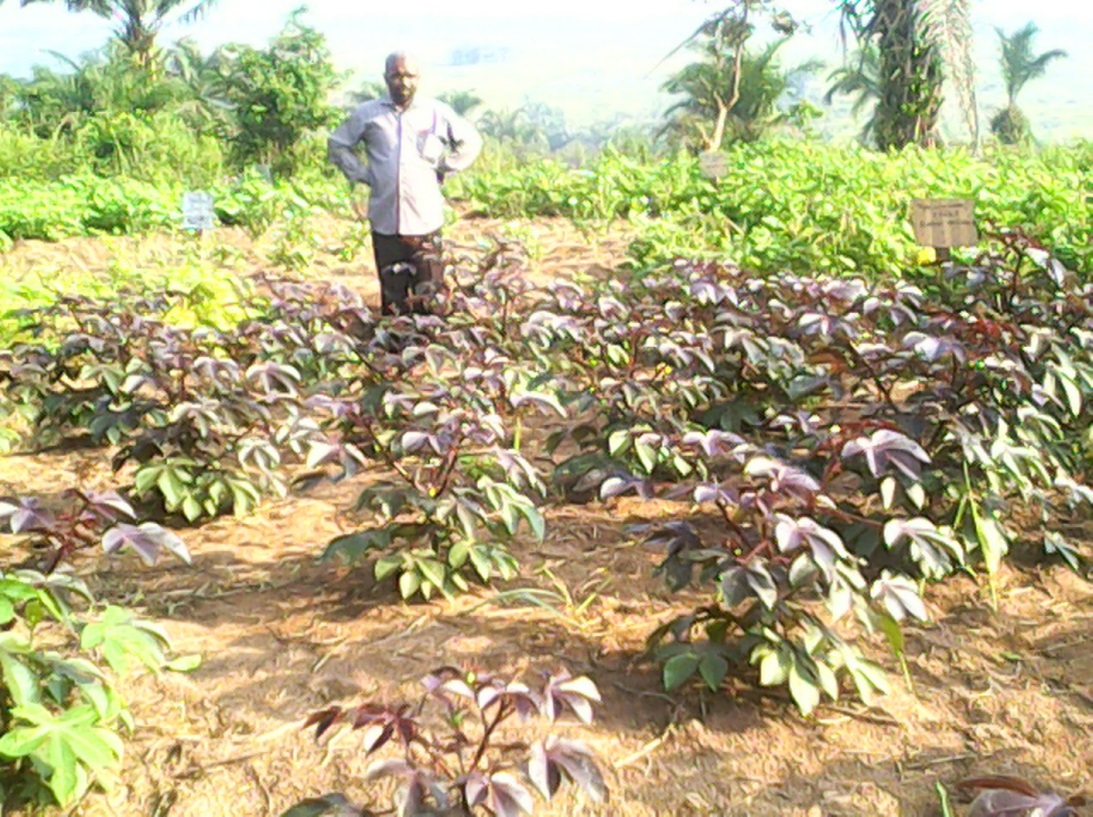 Observation
Les plantes médicinales sont menacées :
Mode de récolte
Déforestation
Besoin croissant du marché mondial 
Croissance démographique
Jatropha curcas
7
4. Projet de sauvegarde et de domestication de 30 plantes médicinales (2)
Herbarium
Reserve de la diversité biologique et outil pédagogique
La flore médicinale constituée des classes de Magnoliopsida et Liliopsida issues des 8 familles botaniques et dont 30 spécimens ont été ciblés.
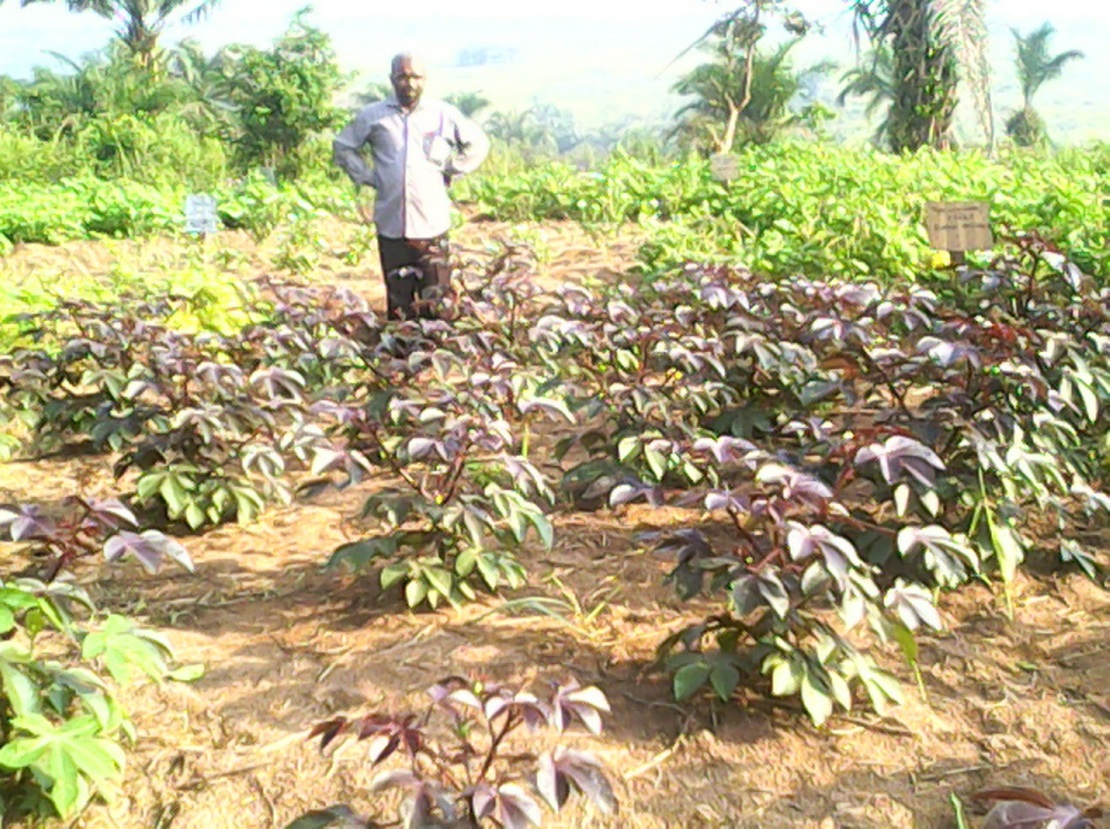 Jatropha curcas
8
5. Conclusion et perspectives
Valoriser la profession du guérisseur 

Répondre aux besoins thérapeutiques des populations 

Participer à la capitalisation du patrimoine sanitaire mondial
Vinca rosea
9
5. Conclusion et perspectives (2)
Mobilisation des ressources

Recherche : efficacité, innocuité et qualité
Formation des prestataires 
Intensifier la culture des PM
Cassia occidentalis
10
Merci pour votre attention!
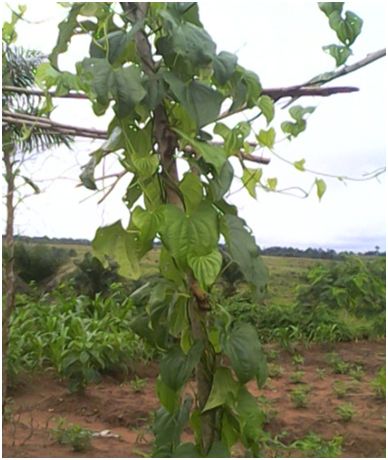 Tithonia diversifolia
Dioscorea bulbifera
11